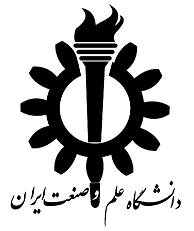 تقویت کننده‌های نوری
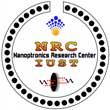 درس الکترونیک نوری
استاد: پروفسور محمد نژاد
ارائه: فرهاد باقراسکویی
دی ماه 93
فهرست
مقدمه
تاریخچه تقویت کننده های نوری
انواع تقویت کننده های نوری
تقویت کننده‌های EDFA
ویژگی‌های تقویت کننده‌های EDFA
برخی روش‌های جدید
جمع بندی
مراجع
سیستم ها مخابرات نوری قدیمی
محدود شدن سرعت بوسیله قطعات الکترونیکی
مدارات الکترونیکی برای مدولاسیون
مدارات تقویت کننده برای جبران تلفات 
مدارات تحریک کننده ی دیود لیزری
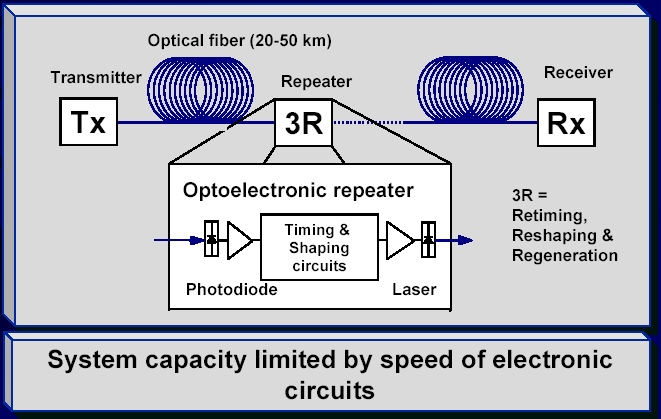 چرا تقویت کننده‌های نوری
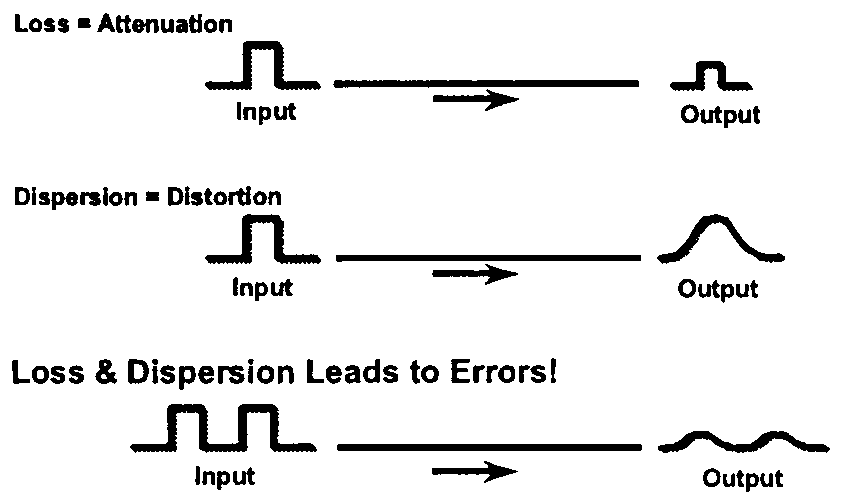 افزایش مسافت انتقال
یافتن راه های جدید برای افزایش سرعت و ظرفیت سیستم های مخابراتی
تلاش در جهت افزایش گستره ی شبکه ی ارتباط جهانی
افزایش فرکانس حامل ها در یک سیستم ارتباطی باعث بهبود ظرفیت و سرعت در آن سیستم خواهد شد .
رفع مشکل تلفات در فیبر نوری در مسیر انتقال 
< 0.25 dB/km loss @ ~1.5 m
< 0.5 dB/km loss @ 1.2 - 1.6 m
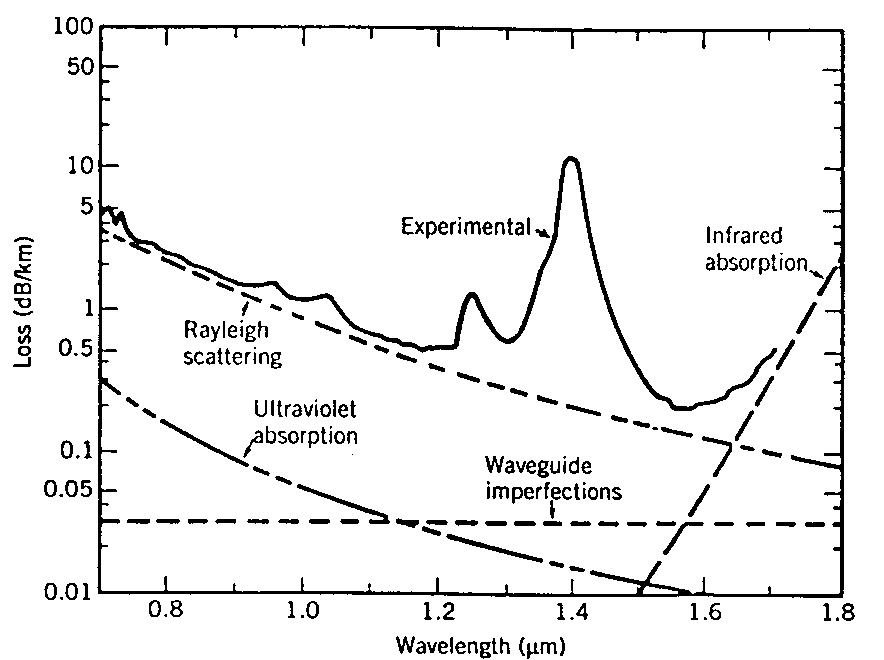 تاریخچه
در اوایل سال 1980 ، بیشتر به تقویت کننده های فیبری Raman (RFA Raman fiber amplifier) و تقویت کننده های لیزری نیمه هادی SLA (Semiconductor Laser Amplifier) توجه می شد .  
در سال 1986 آزمایشگاه AT & T Bell و گروه های تحقیقاتی زیادی روی EDFA (Erbium doped fiber amplifier) کار می کردند .
در سال 1989 برای اولین بار NTT دیود های لیزری InGaAsP تازه ساخته شده را برای پمپ EDFA در یک سیستم عملی به کار گرفته شد .
طبقه بندی تقویت کننده‌های نوری
Rare earth-Doped Fiber Amplifiers
	   Erbium-Doped Fiber Amplifiers (EDFA):C, L-Band(1530-1565nm), (1565 - 1625nm)
	   Thulium-Doped Fiber Amplifiers (TDFA): S-Band (1440-1530nm)
	   Praseodymium-Doped Fiber Amplifiers (PDFA): O-Band
Fiber Raman Amplifiers
	   Discrete Raman Amplifiers
	   Distributed Raman Amplifiers (DRA)
Semiconductor Optical Amplifiers (SOA)
	   conventional SOA
	   GC-SOA (Gain-Clamped SOA)
	   LOA (Linear Optical Amplifier)
کاربردهای  تقویت کننده‌های نوری
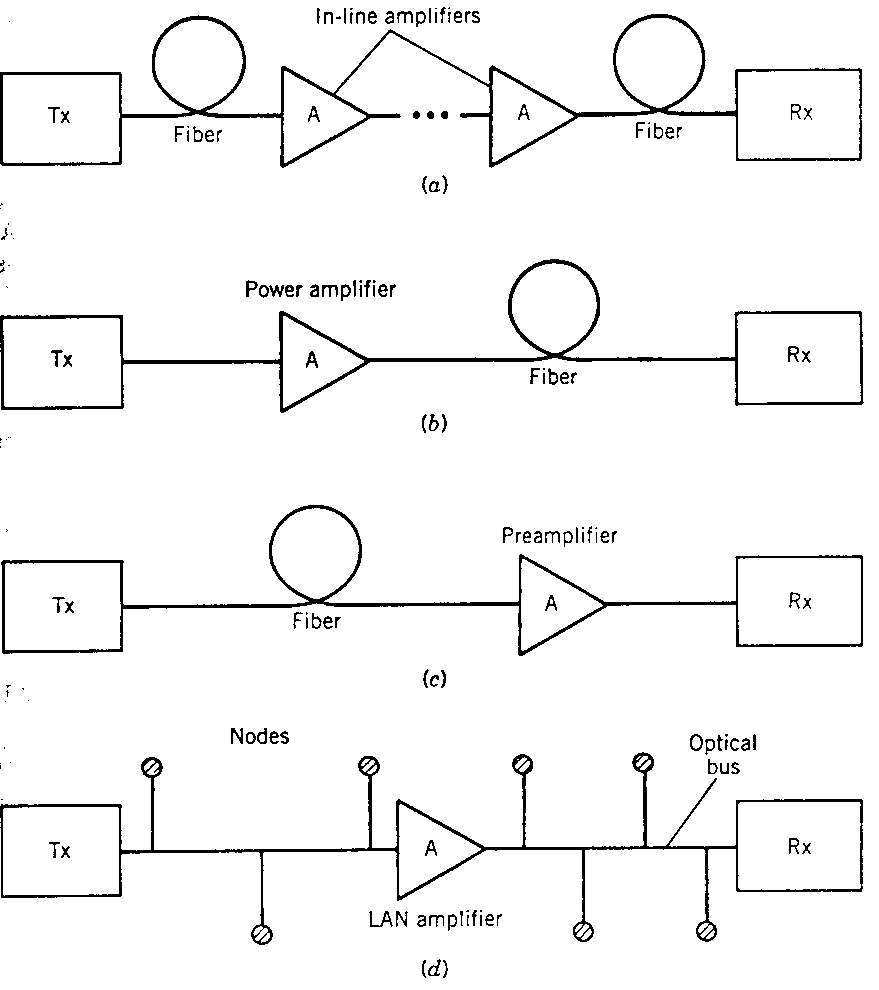 تقویت کننده در مسیر 
جایگزین مولدها هستند و یک سیگنال ضعیف شده را تقویت می‌کنند تا بتواند مسافت بیشتری را طی کند. 

تقویت کننده توان
تقویت سیگنال برای جبران تلفات ناشی از فیبر.
معمولا بلافاصله بعد از منبع قرار می‌گیرد و یا با آن مجتمع می شود.

پیش تقویت کننده
سیگنال دریافتی را تقویت می‌کند.

تقویت کننده‌های LAN
جبران تلفات توزیع در شبکه‌های محلی
40
35
30
25
20
15
10
-10
-5
0
5
10
15
کاربردهای  تقویت کننده‌های نوری
Booster
amplifier
60 mW
preamplifier
45 mW
بهره [dB]
in-line
amplifier
30 mW
توان خروجی [dBm]
Improvement
in length(km)
Key 
technology
Improvement
in gain(dB)
Booster
amplifier
Preamplifier

In-line 
amplifier
Remote pump
amplifier
40 - 60

20 - 40
40- 60
60 - 120

30 - 60
High efficiency

Low noise

Low noise
Supervisory
High pumping
power
10  - 15

5 - 10 (APD)
10 - 15 (PIN)
15 - 30

5 - 15
کاربردهای  تقویت کننده‌های نوری
Erbium-Doped Fiber Amplifiers
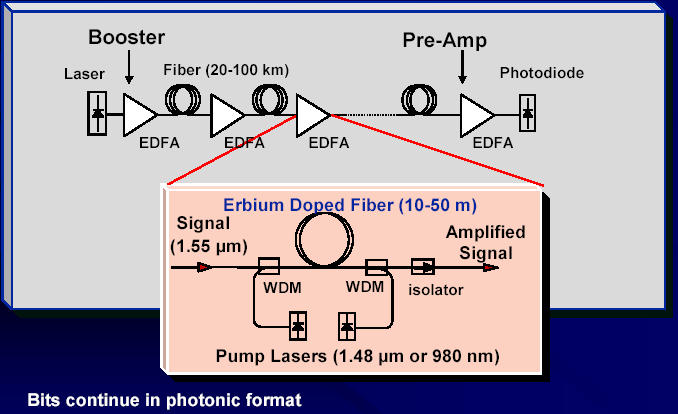 Erbium-Doped Fiber Amplifiers
شامل دیودهای نوری برای اندازه گیری، لیزر برای تحریک و ایزولاتور برای فیلتر کردن طیف خروجی
Erbium-Doped Fiber Amplifiers
N
N
3
3
Radiationless
Decay
N
N
980 nm
2
2
Pump
N
N
1
1
پمپ نوری به انرژی بالاتر
"metastable" گذر سریع به حالات
N
3
~1550 nm
N
~1550 nm
2
Signal
N
1
Output
Stimulated Emission and Amplification
Erbium-Doped Fiber Amplifiers
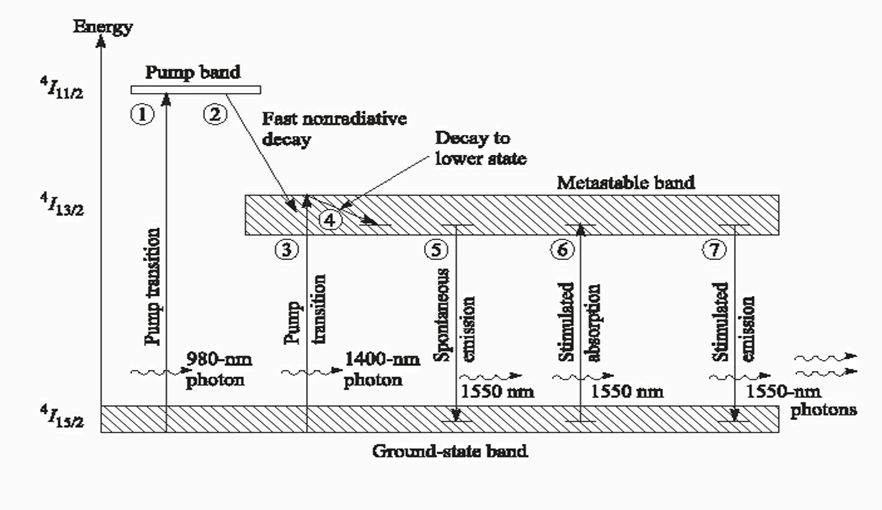 Erbium-Doped Fiber Amplifiers
توان مابین سیگنال پمپ شده و سیگنال داده مبادله می شود
Power level
Power level
980 nm signal
1550 nm data signal
980 nm signal
1550 nm data signal
Isolator
Isolator
Output
Input
WDM
Erbium Doped Fibre
Pump Source
= Fusion Splice
Erbium-Doped Fiber Amplifiers
لیزر پمپ
کوپلر WDM
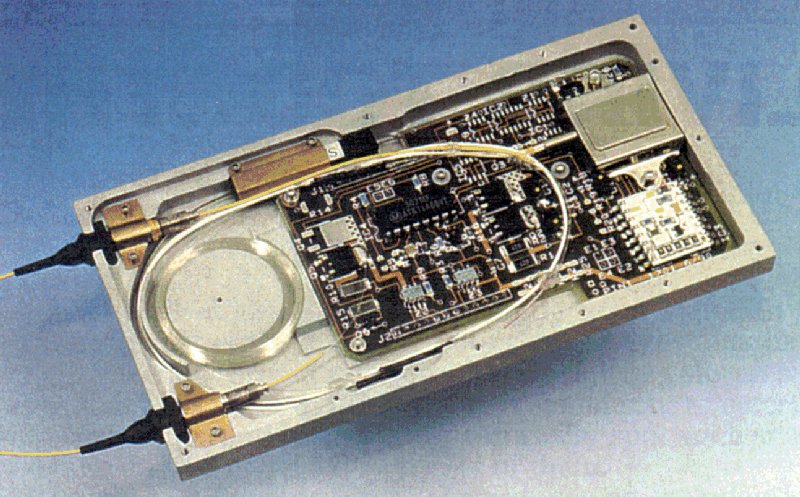 فیبر دوپ شده با Erbium
ورودی و خروجی
Erbium-Doped Fiber Amplifiers
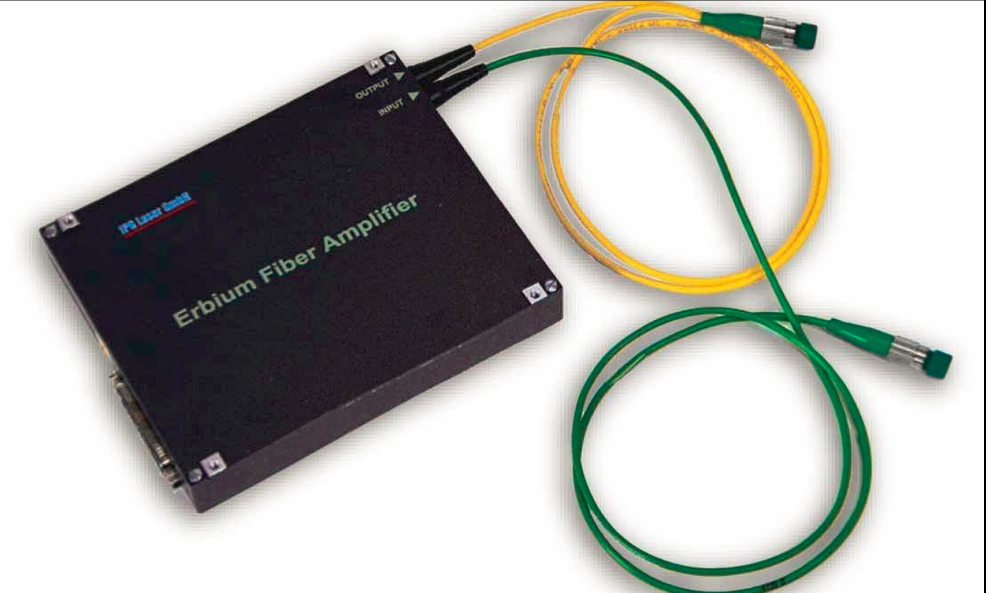 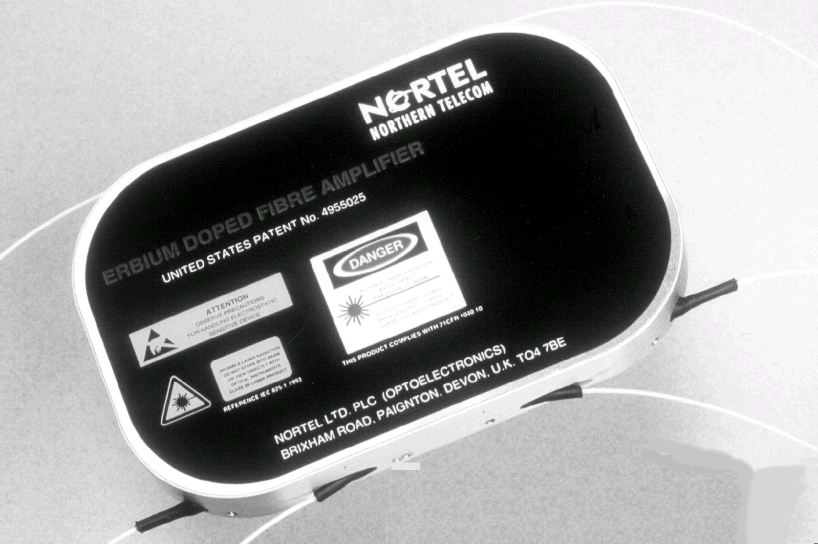 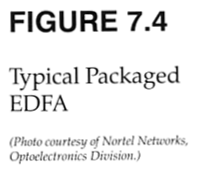 Erbium-Doped Fiber Amplifiers
Erbium-Doped Fiber Amplifiers
دو تفاوت عمده در ادوات الکترونیکی و نوری رفتار آنها در حالت اشباع می‌ باشد.
با افزایش توان ورودی EDFA توان کل به آهستگی تغییر می‌کند.
ادوات الکترونیکی در نزدیکی اشباع، توید اعوجاج و هارمونیک می‌کنند.
توان خروجی برابر است با :
Amplified signal + Noise (Amplified Spontaneous Emission ASE)
Total P
out
Max
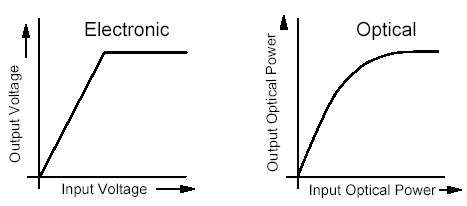 -3 dB
Gain
-
30
-
20
-
10
P
in (dBm)
Gain (dB)
40
P Input: -30 dBm
30
-20 dBm
-10 dBm
20
-5 dBm
10
1520
1540
1560
1580
Erbium-Doped Fiber Amplifiers
دو تفاوت عمده در ادوات الکترونیکی و نوری رفتار آنها در حالت اشباع می‌ باشد.
با افزایش توان ورودی EDFA توان کل به آهستگی تغییر می‌کند.
ادوات الکترونیکی در نزدیکی اشباع، توید اعوجاج و هارمونیک می‌کنند.
توان خروجی برابر است با :
Amplified signal + Noise (Amplified Spontaneous Emission ASE)
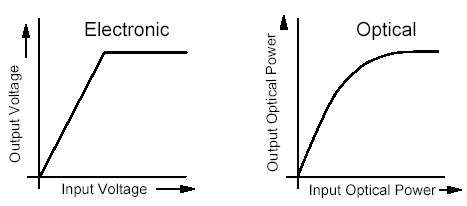 تقویت کننده‌های نوری جدید
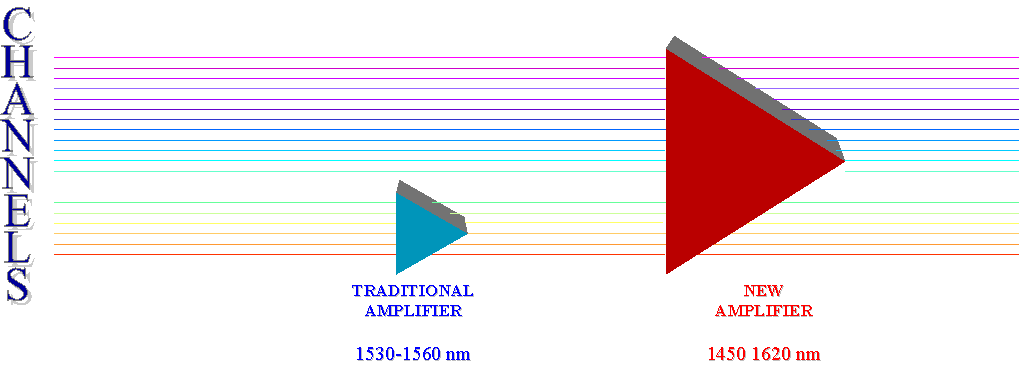 Increase in spectral bandwidth ~ 140 nm (hybrid solutions)
تقویت کننده‌های نوری جدید
Hybrid solution EDFA + TDFA
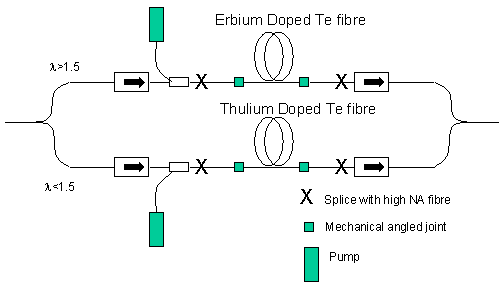 مقایسه تقویت کننده‌ها
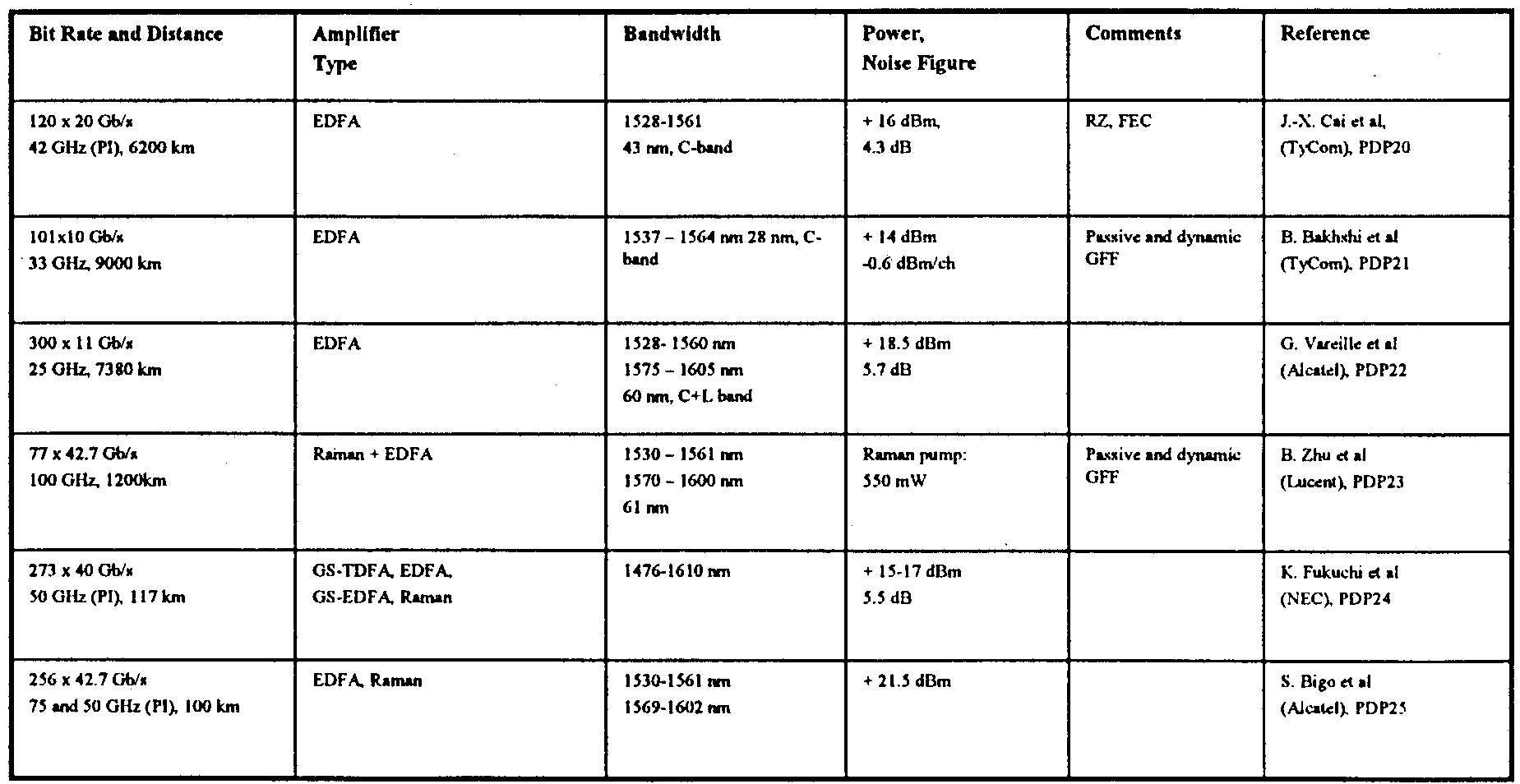 بهنای باند بهره در تقویت کننده‌های نوری
جمع بندی
تقویت کننده‌های نوری داری پهنای باند بیشتر، برد و قابلیت اطمینان بالاتر هستند.
دارای توان خروجی ثابت نسبت به تغییرات توان ورودی هستند.
روز به روز بر روی تقویت کننده‌ها با پهنای باند بیشتر کار می‌شود.
امروز از ترکیب تقویت کنندههای مختلف به صورت Hybrid استفاده می‌شود.
مراجع
Paschotta, Rüdiger. "Tutorial on Fiber Amplifiers". Tutorial on Fiber Amplifiers. RP Photonics. Retrieved 10 October 2013.
 Mears, R.J. and Reekie, L. and Poole, S.B. and Payne, D.N.: "Low-threshold tunable CW and Q-switched fiber laser operating at 1.55μm", Electron. Lett., 1986, 22, pp.159-160 
R.J. Mears, L. Reekie, I.M. Jauncey and D. N. Payne: “Low-noise Erbium-doped fibre amplifier at 1.54μm”, Electron. Lett., 1987, 23, pp.1026–1028
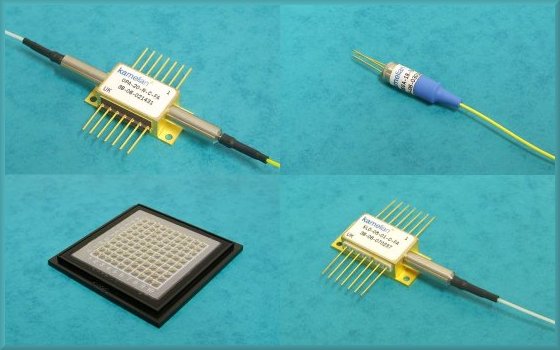 با تشکر از توجه شما